SCUOLA PRIMARIA  ‘ SAN PIO X ’  FOGGIA
ITALY  OUR WONDERFUL COUNTRY
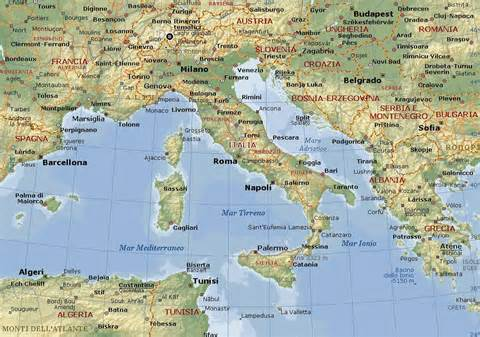 PUGLIAOUR REGION IN ITALY
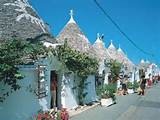 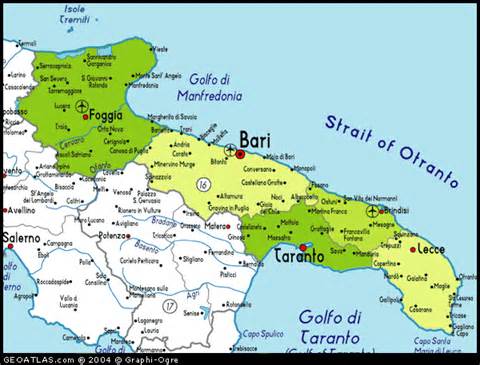 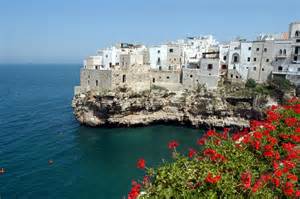 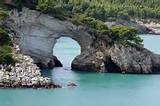 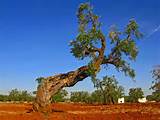 FOGGIAOUR TOWN
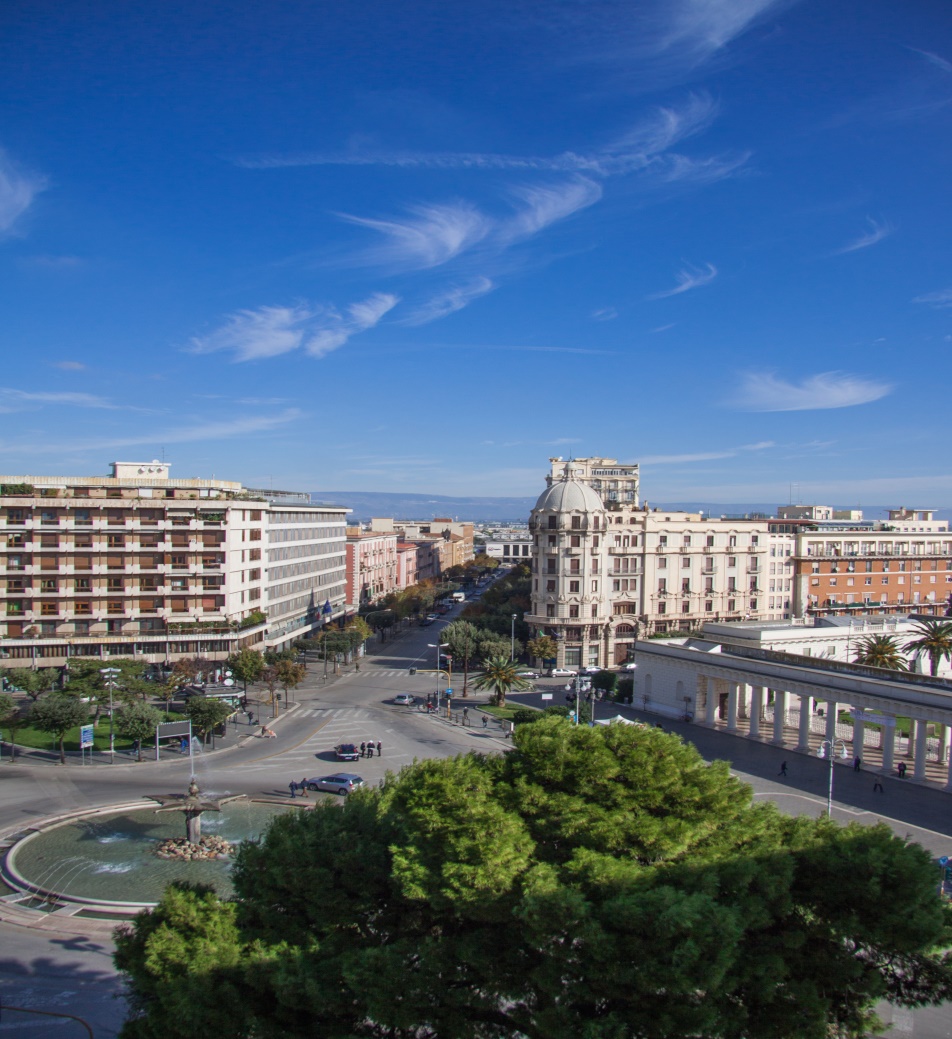 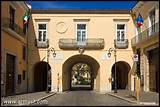 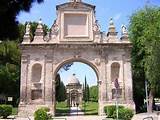 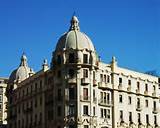 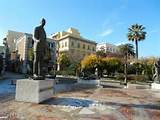 OUR SCHOOL‘ SAN PIO X ’
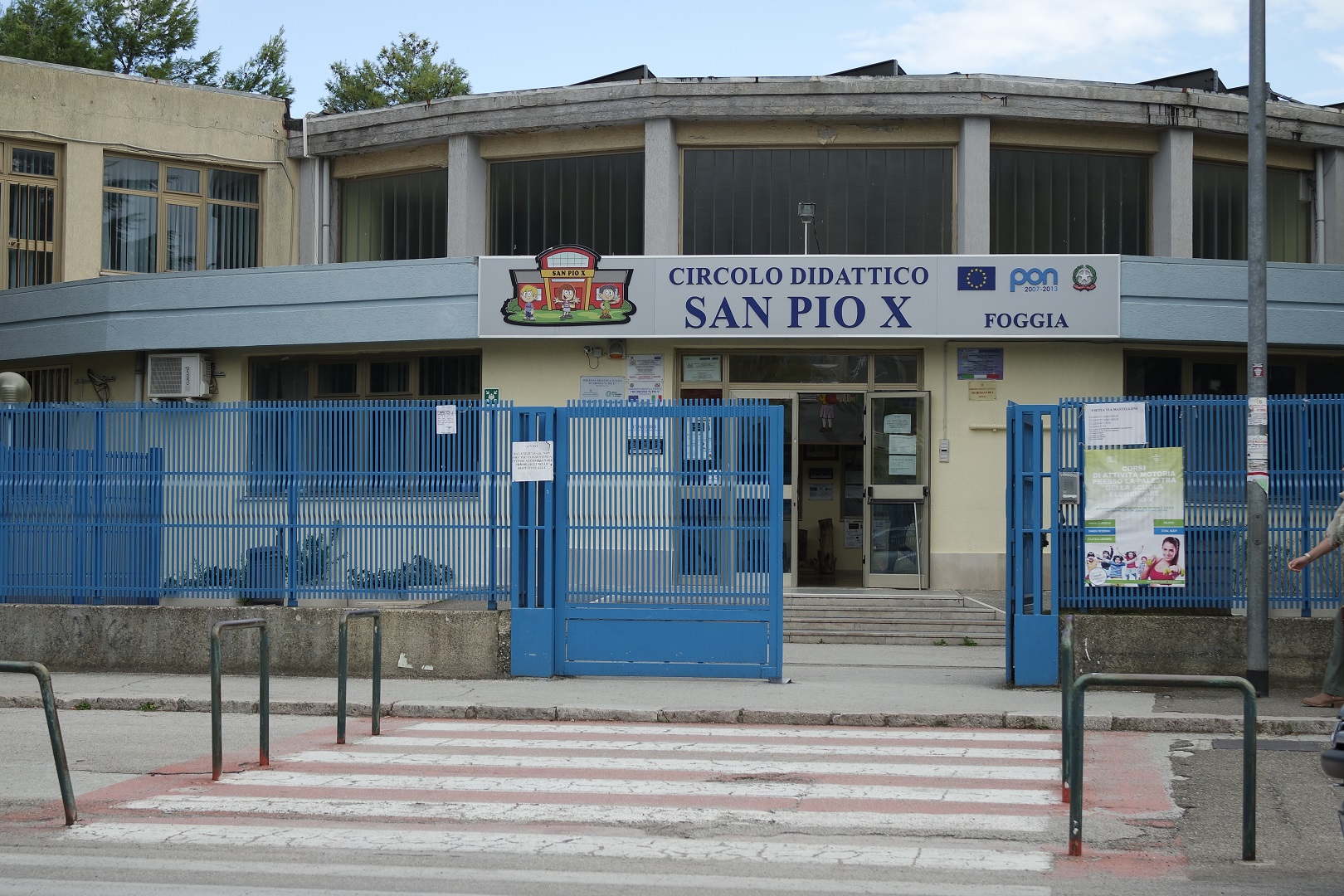 STORKS IN SCIENCE ZONE
BRAIN  EVOLUTION IN 
AGES
EARLY BRAINS
NERVE CELL BODIES
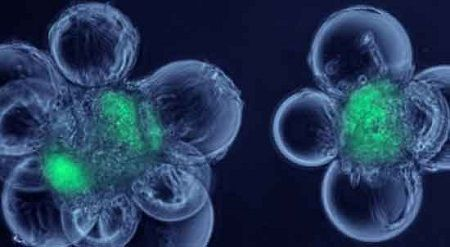 Early brains on our planet were very simple – and are found now in animals lower down the evolutionary ‘tree’, for example in insects, worms and snails. These early brains are more collections of ganglia – where hundreds of nerve cell bodies congregate.
WHAT HAPPENED ?
THE BRAIN STARTED TO BECOME ALWAYS MORE COMPLEX: MORE CELLS  STARTED TO JOIN TOGETHER AS  PRIMATES HAD TO FACE THEIR NEW ENVIRONMENT
BRAIN DEVELOPS IN AGES
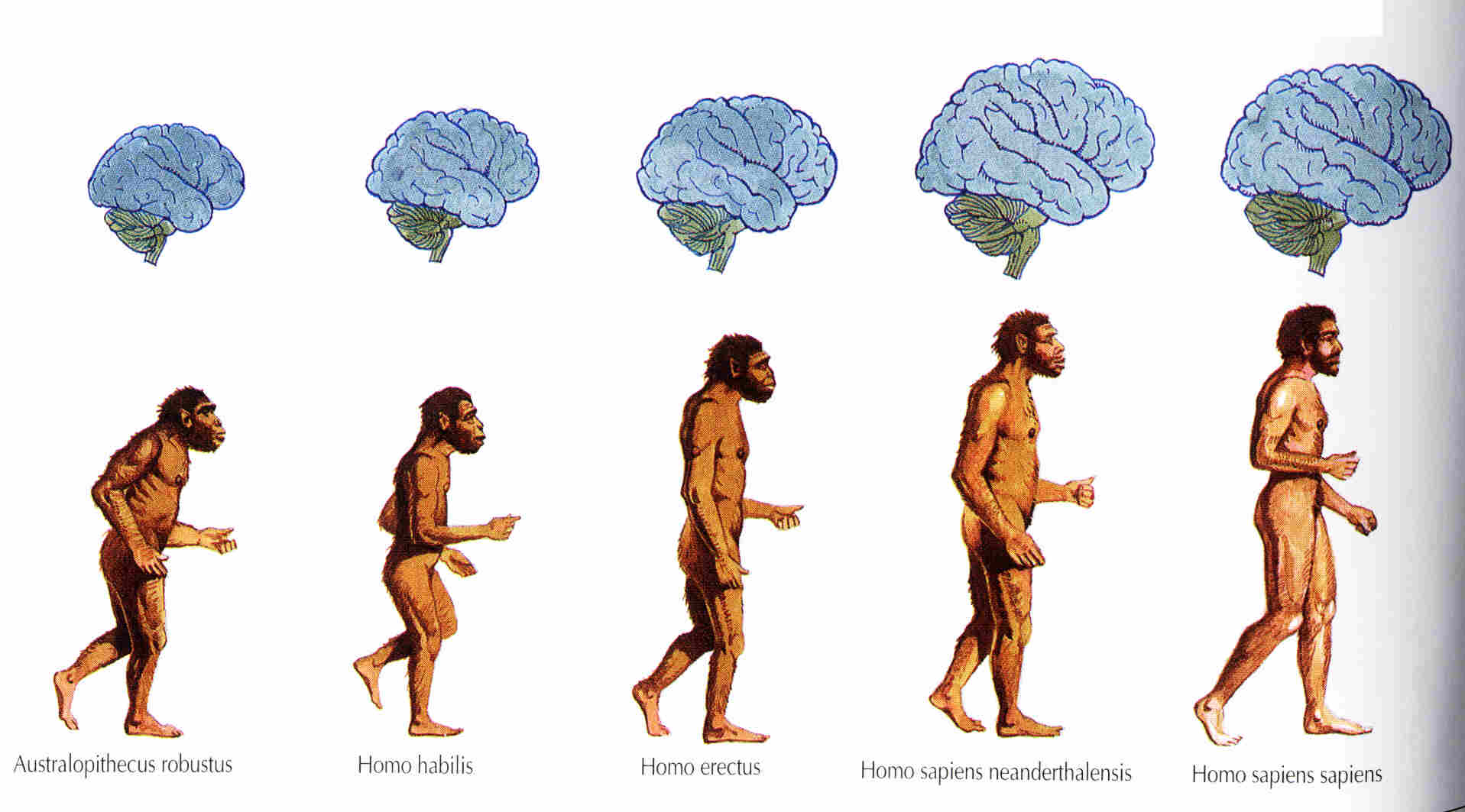 THE SKULL EVOLUTION
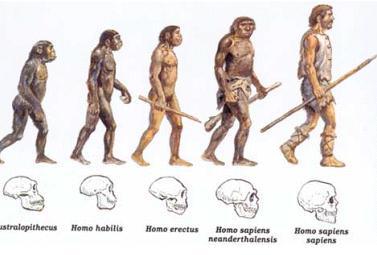 COMPLEX BRAINS FOR COMPLEX WORLD
HOMO ERECTUS
HOMO SAPIENS
EVOLUTION
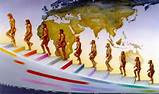 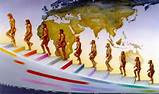 As early humans faced new environmental challenges and evolved bigger bodies, they evolved larger and more complex brains. 
Large, complex brains can process and store a lot of information. That was a big advantage to early humans in their social interactions and encounters with unfamiliar habitats.
Over the course of human evolution, brain size tripled. The modern human brain is the largest and most complex of any living primate.
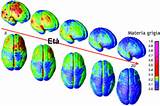 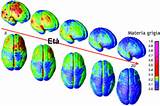 CHANGES
PHAENOMENA AND BRAINCASE VOLUME
between 800,000 and 200,000 years ago
Graphs showing changes in climate and changes in braincase volume.
 To construct this graph, scientists measured the brain cavities of more than 160 early human skulls.
A large brain capable of processing new information was a big advantage during times of dramatic climate change
BENEFITS
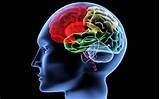 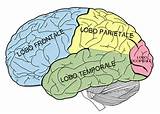 The modern human brain can:
- store many decades of worthy information;
- collect and process information, then deliver output, in split seconds;
- solve problems and create abstract ideas and images.
It can also do much more.
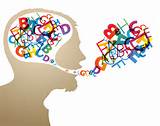 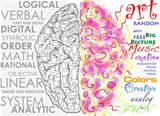 WHAT HAS BEEN DISCOVERED IN PUGLIA?
OUR REGION
CAVES AND GRAPHITS
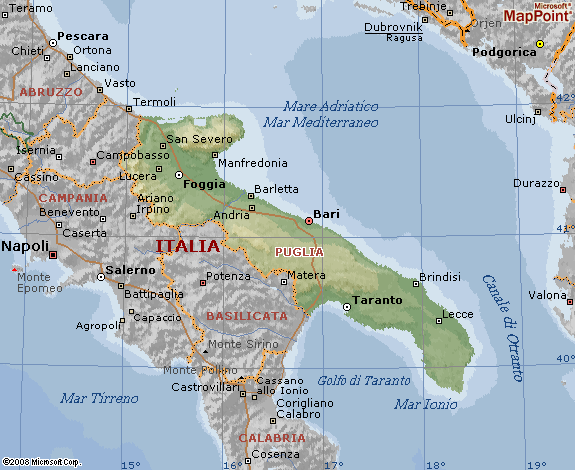 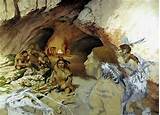 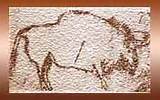 THE PALEOLITHIC AGE
Humankind gradually evolved from early members of the genus Homo such as Homo habilis – who used simple stone tools – into fully behaviourally and anatomically modern humans (Homo sapiens) during the Paleolithic era
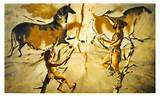 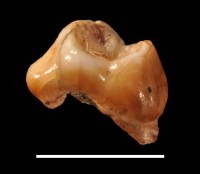 Grotta   Paglicci
The most ancient  testimonials of  the modern man in Europe has been discovered  in Puglia. “Grotta  Paglicci ” was inhabited by the first sapiens in Europe about 45000  years ago.
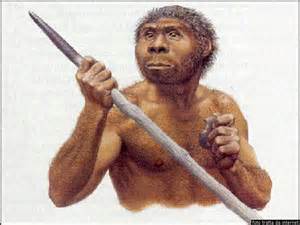 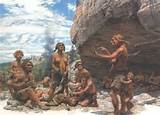 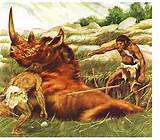 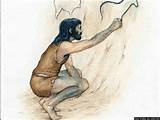 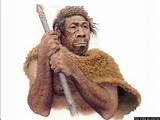 HUMAN WAY OF LIFE
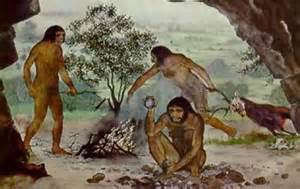 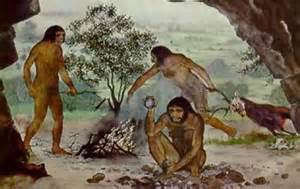 All of our knowledge of Paleolithic human culture and way of life comes from archaeology.The economy of a typical Paleolithic society was a hunter-gatherer economy. Humans hunted wild animals for meat and gathered food, firewood, and materials for their tools and clothes.
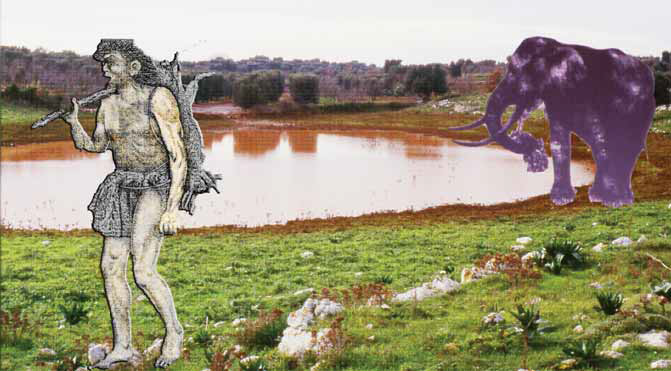 PAINTINGS
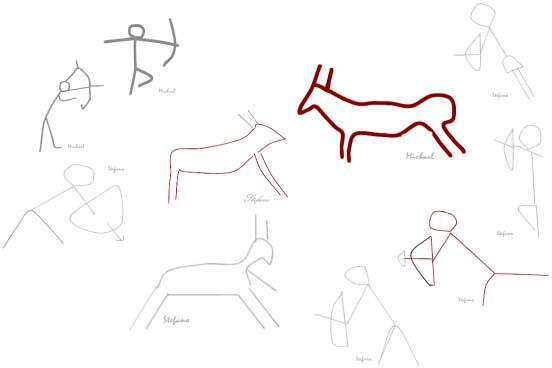 Humans began to produce works of art such as cave paintings, rock art and jewellery and began to engage in religious behavior such as burial and ritual.
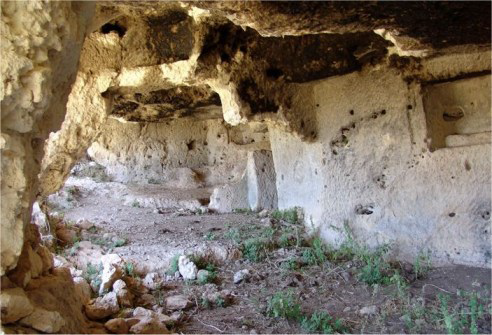 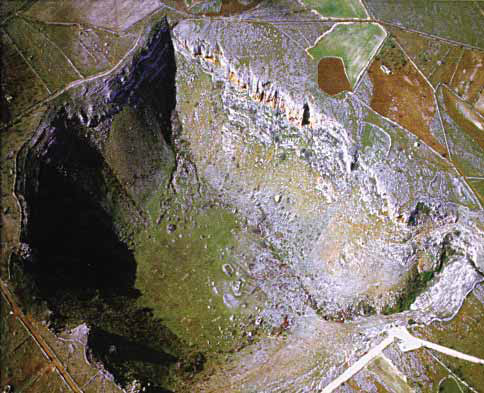 THANKS
This power point has been realized by the teachers and the students of the 5th year classes of our primary school .
It has been introduced by
CASSANELLI GIANMAURO
GRAMAZIO SOPHIA
PASQUINI FEDERICA
PETROZZI PAOLO
TOMAIUOLO MICHELE
during the Spanish meeting in November 2016